Présentation de la Plateforme de Coordination et d’Orientationdes Pyrénées-Orientales
La genèse des plateformes de coordination et d’orientation
La Stratégie nationale dans le cadre du Plan Autisme 2018-2022 au sein des TND prévoit 101 mesures  dont « la mise en place d’un parcours coordonné de bilan et d’intervention précoce d’un an pour les enfants  de 0 à 7 ans »  avec 3 enjeux principaux, détaillés  dans les circulaires du 22 novembre 2018 et du 19 juillet 2019 auprès des familles et des professionnels.
Construire un parcours (bilans et soins) fluide et coordonné
Proposer des forfaits de prise en charge sans avance de frais pour les familles
Faciliter le repérage des TND le plus précocement possible
La PCO des Pyrénées-Orientales
Porté par le CAMSP 66 (Centre d’Action Médico Sociale Précoce)
Le CAMSP, ouvert en décembre 1998, est géré par l’Association Départementale des Pupilles de l’Enseignement Public - ADPEP66
Le déploiement de la PCO 66 se fait depuis janvier 2022 (ARS)
Ouverture aux usagers le 30 mai 2022
Des partenariats directs: UNAPEI, EPMR, CH Perpignan
Des financeurs : ARS (PCO) et CPAM (FIP)
Constitution de l’équipe de la PCO
Missions de la PCO
Favoriser et accélérer le dépistage et le diagnostic précoce 
(éviter l’errance diagnostique et réduire le sur-handicap, mettre en place précocement les soins nécessaires)
Coordonner l’accès aux soins 
(orienter l’enfant et sa famille vers les prises en charge adaptées, accompagner les familles dans le parcours, mobiliser un forfait précoce pour la prise en charge)
Appuyer les professionnels de 1ere ligne au repérage 
(sensibiliser et former les professionnels de santé sur les TND)
Pour qui?
Pour les enfants de moins de 7 ans
Susceptibles de présenter des écarts de développement inhabituels (suspicion TND)
Pas de diagnostic posé, ni de notifications MDPH
Durée de 12 mois (renouvelable 12 mois maximum)
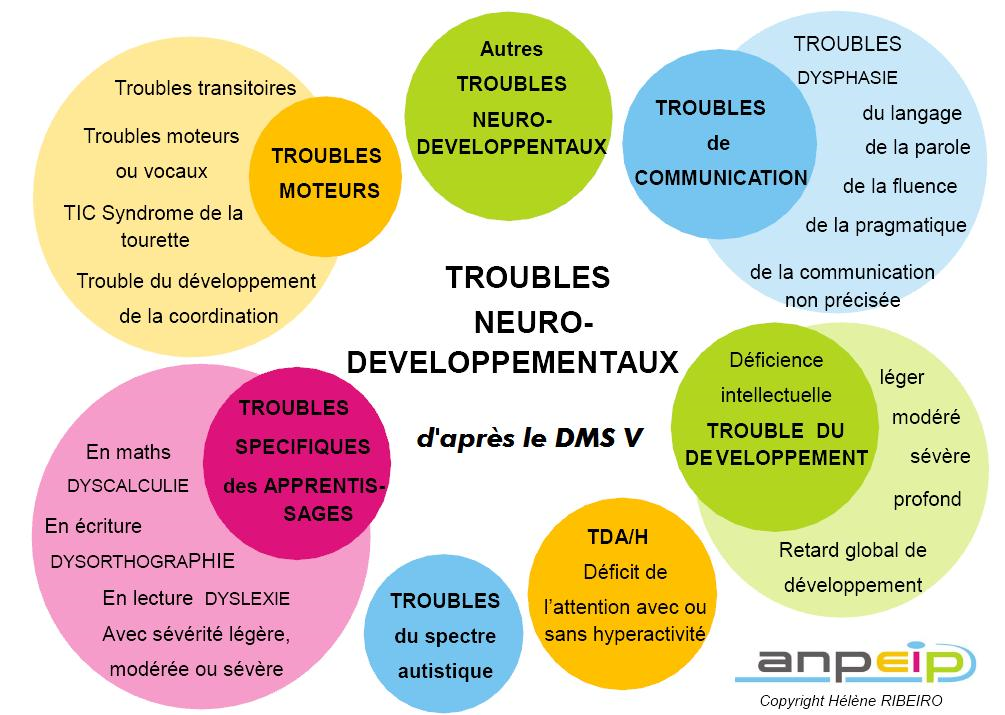 En pratique comment adresser à la plateforme?
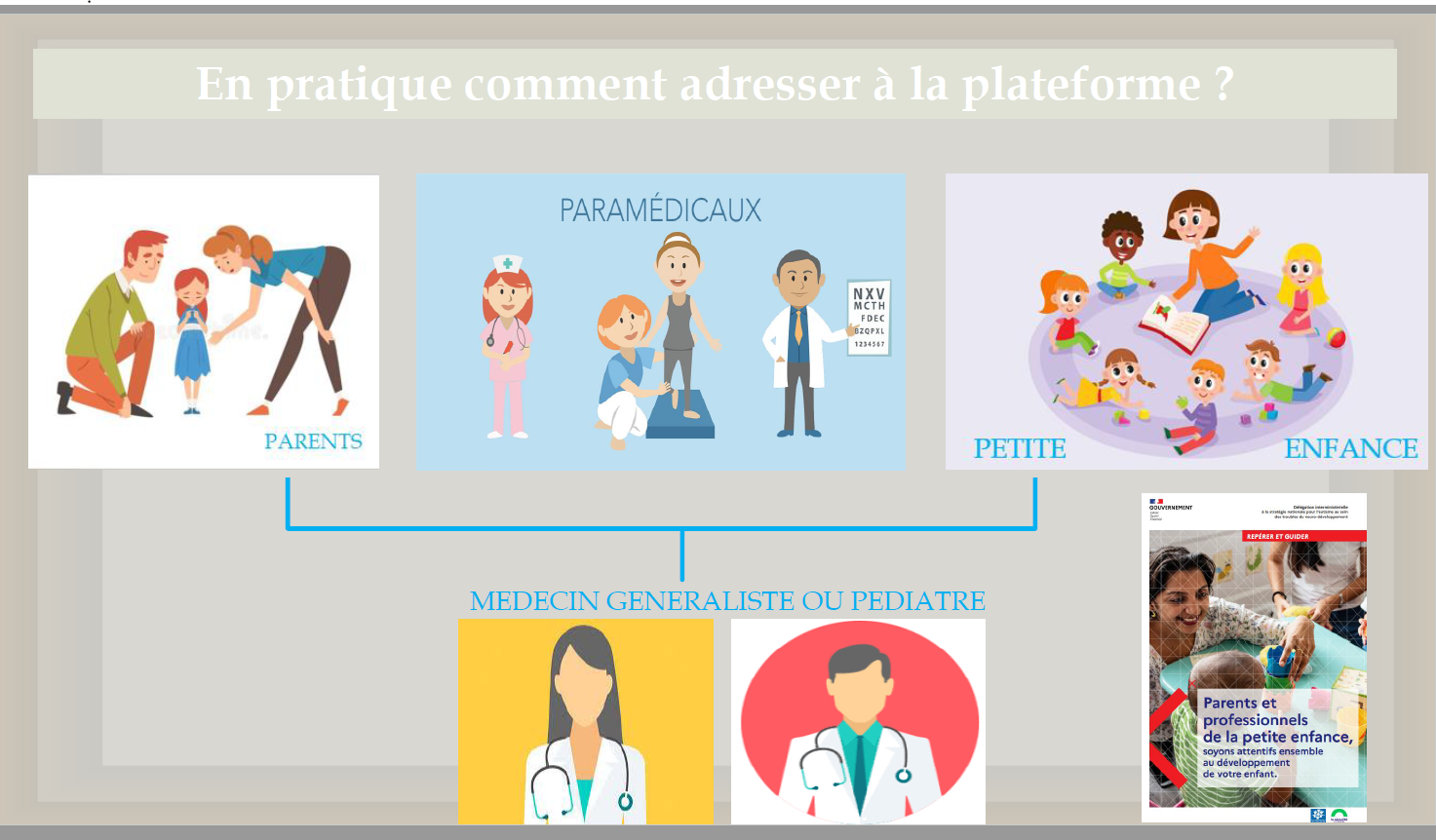 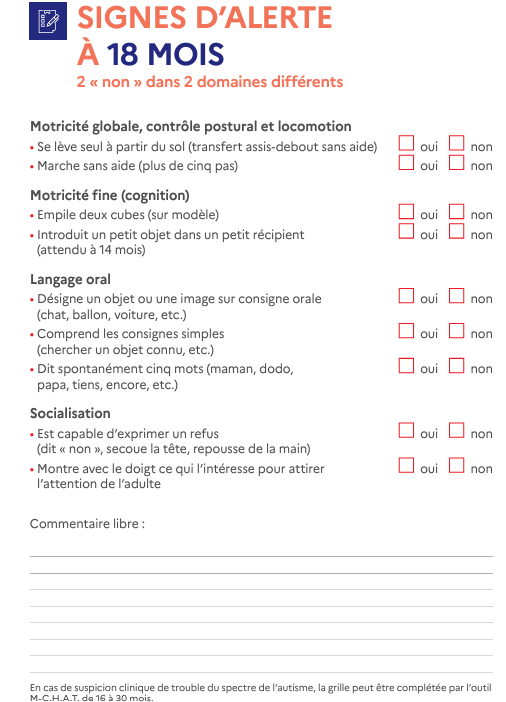 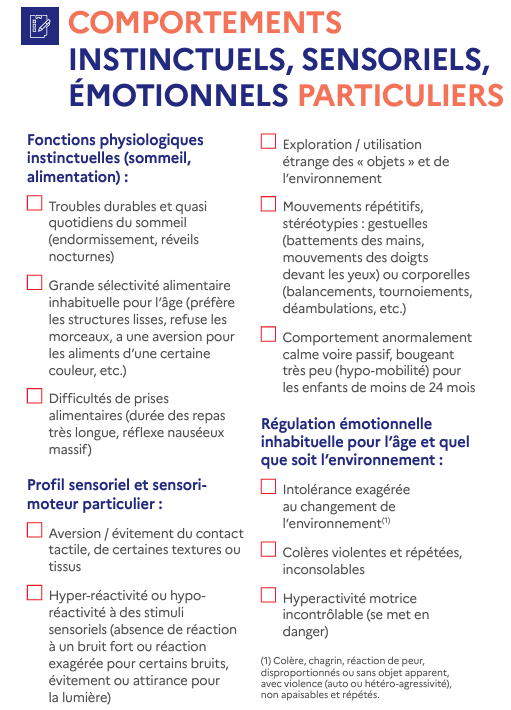 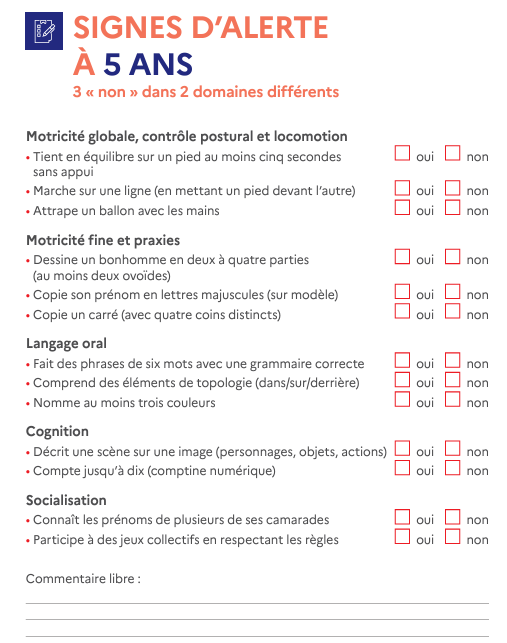 DÉROULEMENT DU PARCOURS
Différents types de parcours
3 types de parcours possibles, déterminés lors de la commission d’admission en fonction des besoins de l’enfant et du souhait de la famille.
Les médecins, référents du parcours de l’enfant, mais aussi ses parents repèrent les besoins de l’enfant.
Parcours mixte

Médecins PCO 
+ 
professionnels libéraux 
+ 
structures de ligne 2
Parcours interne

Médecins PCO 
+
 professionnels libéraux
Parcours externe

Orientation vers une autre structure
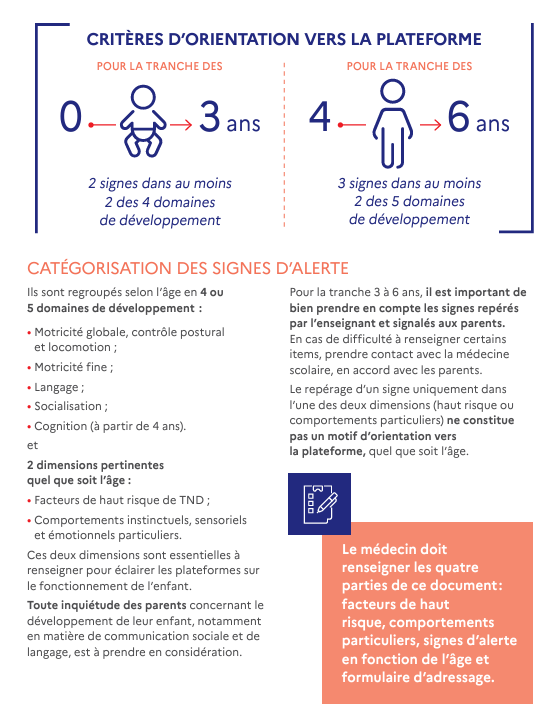 Parcours
1 ère étape
Parcours
* Réunion de Concertation Pluridisciplinaire
Et la 7-12 ans ?
Les missions restent les mêmes.
Pour les enfants à partir de 6 ans jusqu’à 12 ans.
Susceptibles de présenter des écarts inhabituels (risques TND)
Pas de diagnostic posé, ni de notifications MDPH
Durée de 12 mois (renouvelable 12 mois maximum)
En pratique comment adresser à la plateforme?
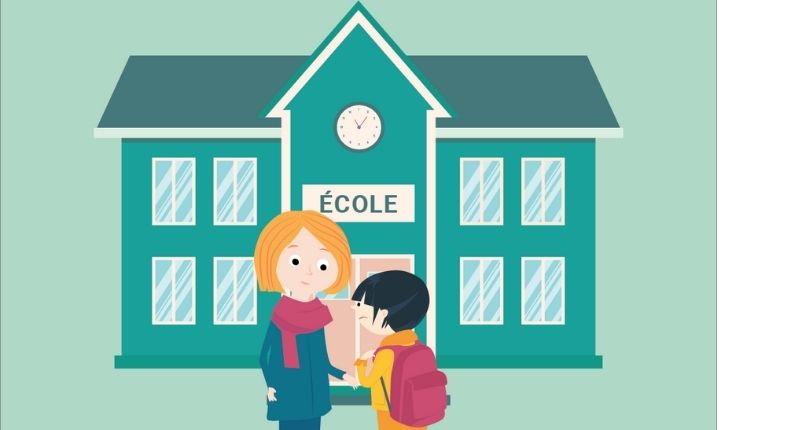 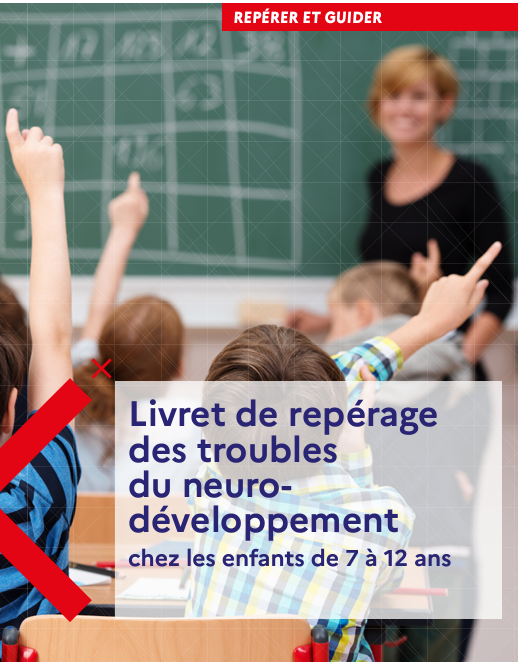 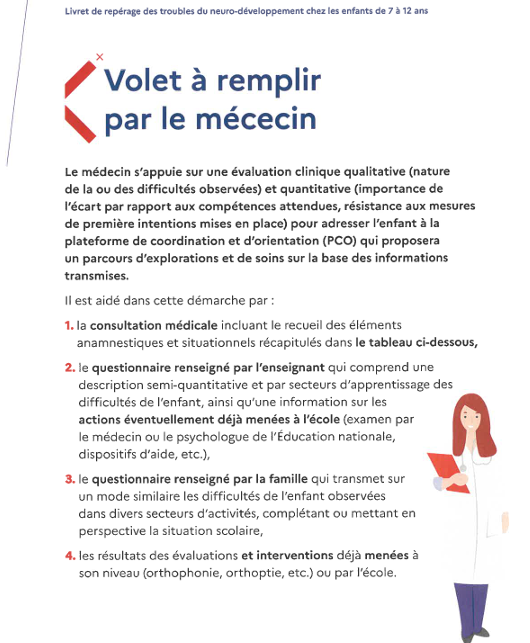 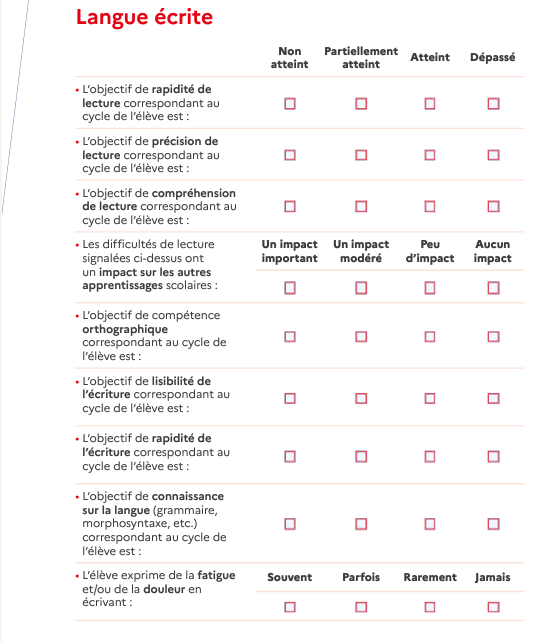 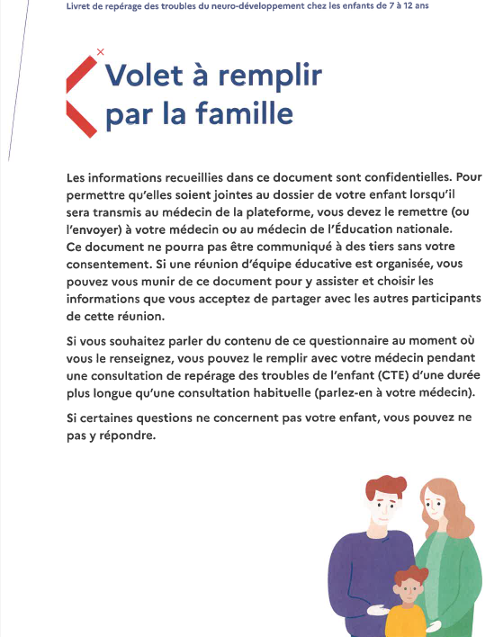 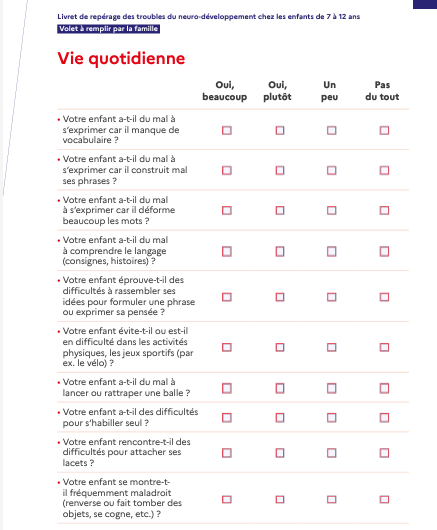 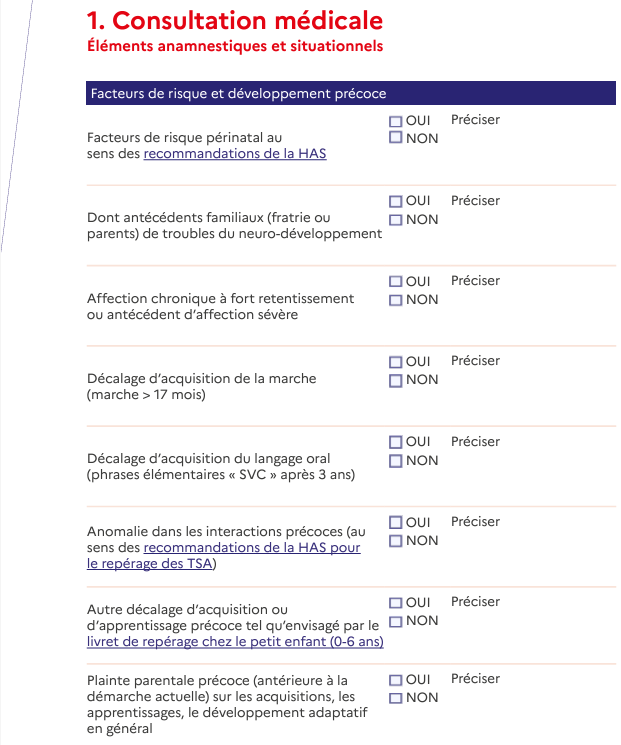 Forfait d’intervention précoce
MERCI À TOUS
PCO
Situé CAMSP
9 avenue de l’Etang
66240 Saint-Estève
06.19.70.92.44
plateforme-tnd66@adpep66.org